СОЧИНЕНИЕ ПО КАРТИНЕ
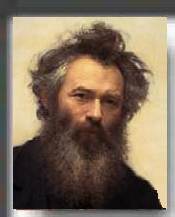 ИВАН ИВАНОВИЧ 
       ШИШКИН
«РОЖЬ»
4 КЛАСС «ШКОЛА РОССИИ»
УЧИТЕЛЬ НАЧАЛЬНЫХ КЛАССОВ
   	              МИРОНЮКОВА ЕЛЕНА НИКОЛАЕВНА
        	               г. ПЕТРОПАВЛОВСК - КАМЧАТСКИЙ
          МАОУ «СРЕДНЯЯ ОБЩЕОБРАЗОВАТЕЛЬНАЯ ШКОЛА № 36»
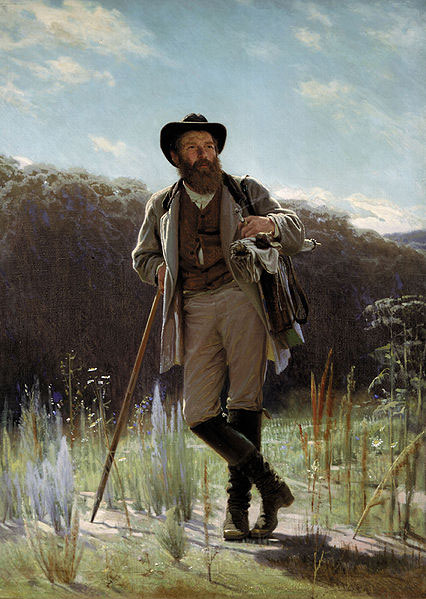 ШИШКИН ИВАН ИВАНОВИЧ 
	    (1832-1898)
Иван Иванович Шишкин  родился 25 января 1832 года в городе Елабуге в купеческой семье.Учился  в  казанской гимназии,  в московском училище живописи, ваяния и зодчества, продолжил свое образование в Академии художеств.
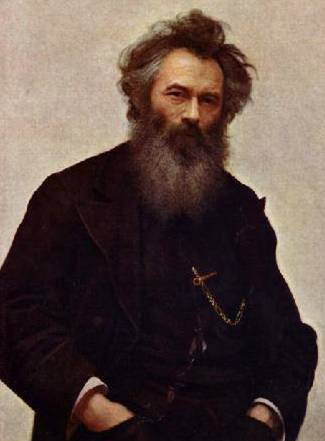 Шишкин усердно рисовал и писал этюды с натуры в окрестностях Санкт-Петербурга, и на острове Валааме в Белом море. За годы обучения в Академии художеств ему были присуждены две малые серебряные медали, большая серебряная медаль, малая золотая медаль и большая золотая медаль. Вместе с последней наградой Шишкин получил право на поездку за границу за счёт Академии.
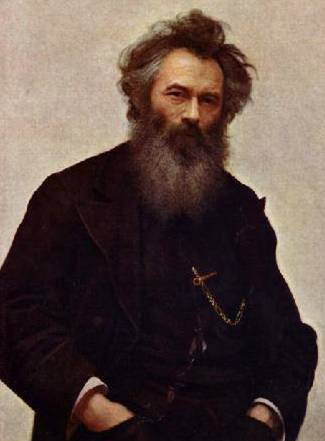 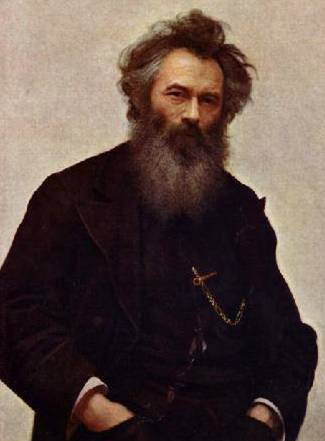 За границей Иван Шишкин много занимался рисунками пером. Некоторые произведения Шишкина были помещены в дюссельдорфском музее рядом с рисунками первоклассных евро -
Пейских мастеров. Возвратившись в Россию, он  много путешествует по стране, рисуя и устраивая выставки.
С каждым годом за Шишкиным укрепляется репутация одного из лучших русских живописцев пейзажа. В 1873 году Академия
художеств  возвела Ивана Ивановича Шишкина в звание профессора за мастерскую картину "Лесная глушь". Шишкин руководил учебной пейзажной мастерской академии. За свою жизнь И. И. Шишкин написал множество великих картин.
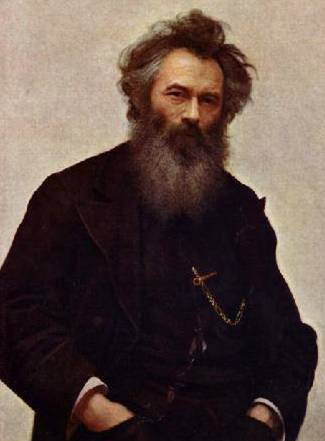 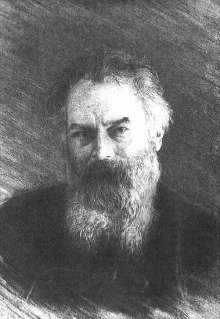 АВТОПОРТРЕТ
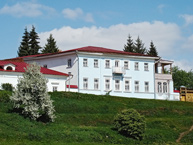 ДОМ – МУЗЕЙ 
И. И. ШИШКИНА
В доме родителей, где прошли детские и юношеские годы художника, находится ныне мемориальный Дом–музей Ивана Ивановича Шишкина.
Единственный в мире памятник в полный рост русскому живописцу И.И. Шишкину был установлен в Елабуге в 1991 году.
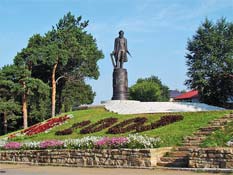 ПАМЯТНИК И.И. ШИШКИНУ
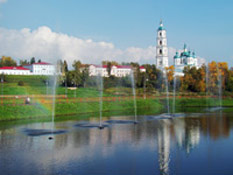 Шишкинские пруды
«Шишкинские пруды» стали одним из любимых мест отдыха елабужан и гостей города, здесь проходят многие городские праздники и мероприятия, в том числе и ежегодная Всероссийская Спасская ярмарка.
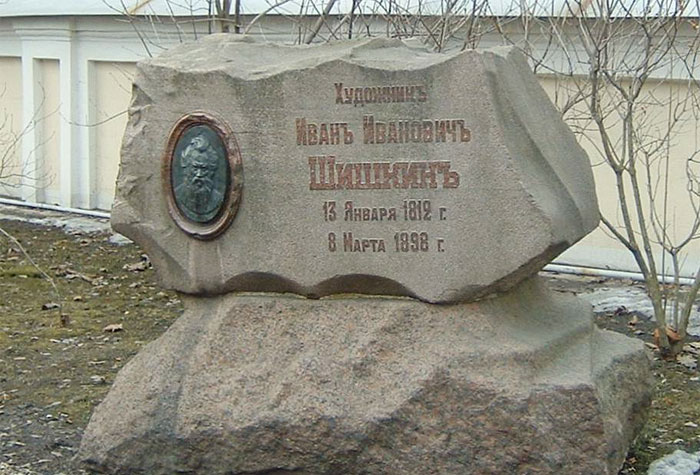 Могила И. И. Шишкина 
на Тихвинском кладбище.
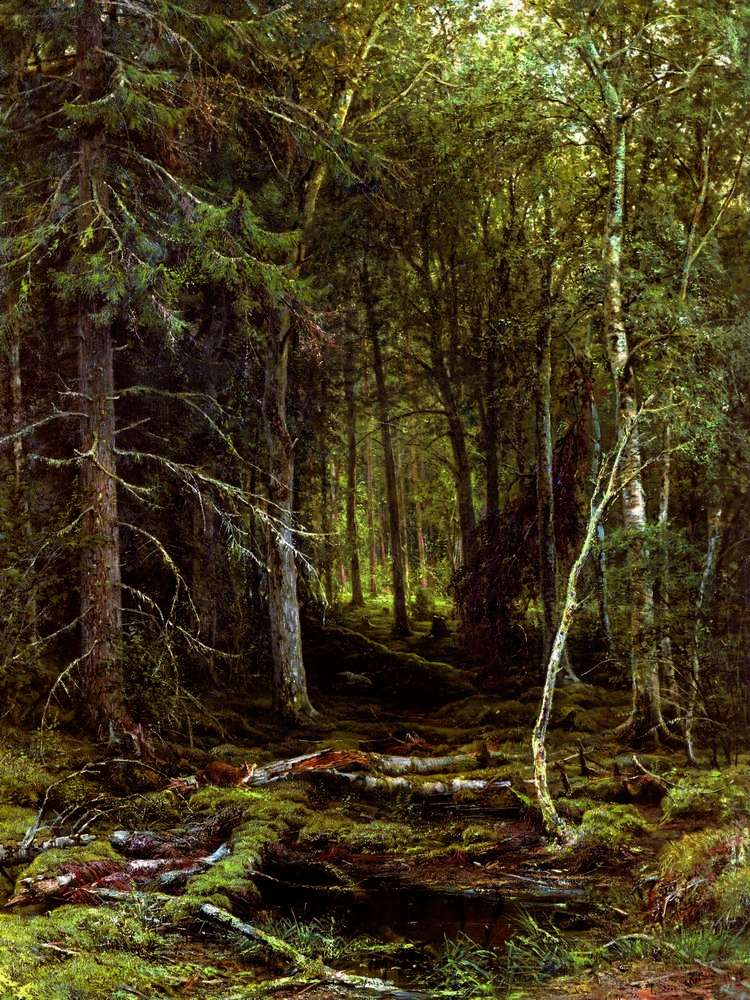 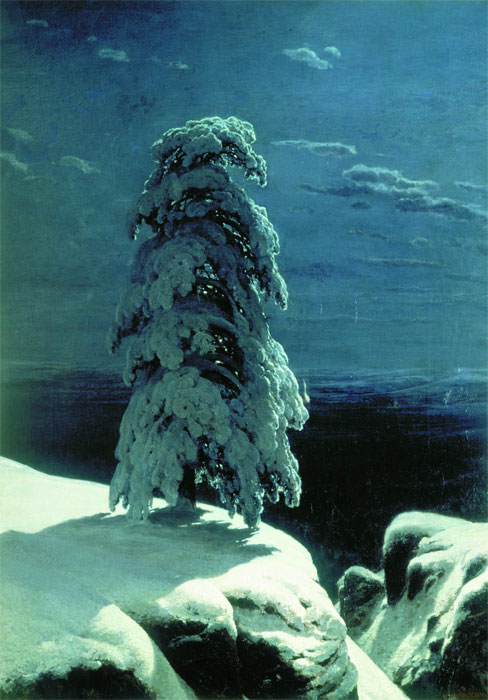 И. И. Шишкин. «Лесная глушь». 
Государственный Русский музей.
И. И. Шишкин. «На севере диком…». Третьяковская галерея.
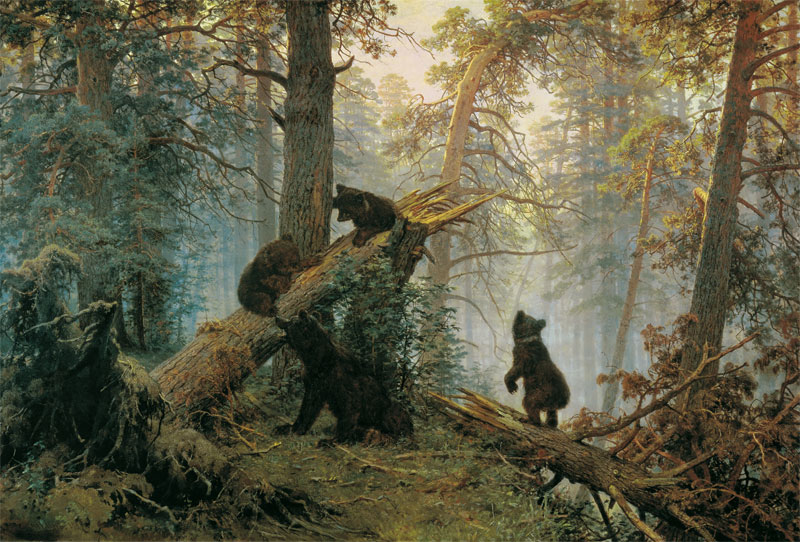 И.Шишкин, К.Савицкий. «Утро в сосновом лесу». 	1889. Третьяковская галерея.
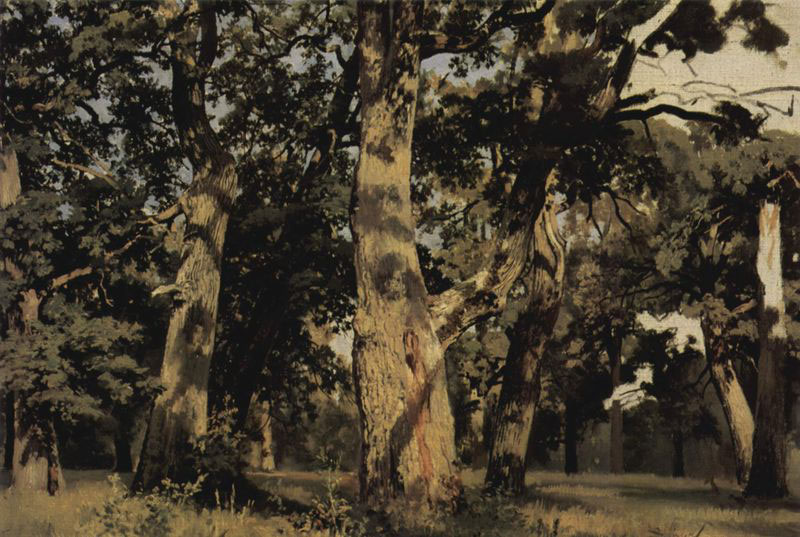 Иван Шишкин. «Дубовая роща». 
  1887. Третьяковская галерея.
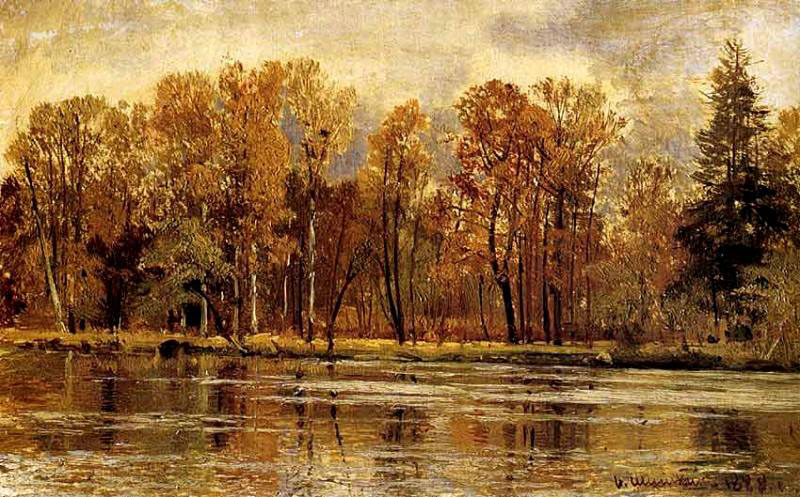 И. И. Шишкин. «Золотая осень». 
      Третьяковская галерея.
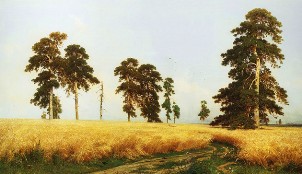 И. И. Шишкин. «Рожь»
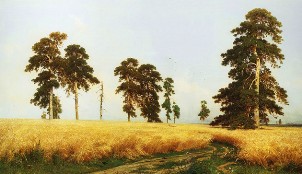 «Рожь» - одно из самых выдающихся произведений в творчестве И. И. Шишкина. Картина была написана в 1878 году и принесла художнику заслуженную славу.
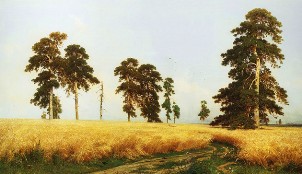 На полотне мы видим бескрайние просторы ржаного поля. Золотое море хлебов, колышущееся от ветра, раскинулось до самого горизонта. Тяжелые колосья уже почти поспели и клонятся к земле. Проселочная дорога, уходящая через поле вдаль, пустынна.
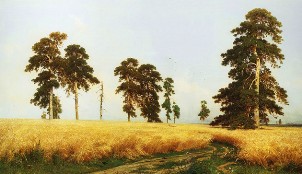 Торжественным покоем как будто пронизана эта картина. Даже ласточки, стремительно и бесшумно пролетающие совсем невысоко в светло-синем небе, не нарушают гармонии этой невероятной тишины.
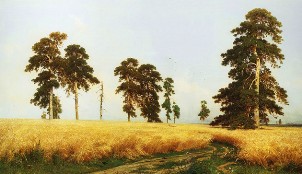 Очень подробно, с большим мастерством и любовью Шишкин пишет передний план: и тяжелые спелые колосья, и венчики ромашек и васильков, и пахнущую пылью дорогу. Все это придает полотну задушевность и жизненную убедительность.
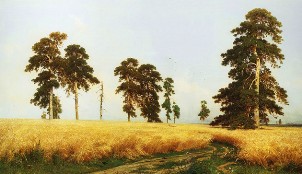 Как будто сторожа, охраняющие несметное богатство спеющих хлебов, над золотом поля возвышаются могучие сосны. Деревья-исполины стоят вдоль дороги до самого горизонта, отчего равнинный пейзаж кажется еще более бесконечным.
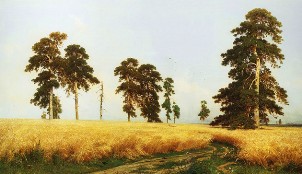 Нас не покидает смутное состояние тревоги. Может быть, из-за появившихся возле горизонта первых кучевых облаков, предвещающих близкую грозу? Из-за неба, утратившего свою звонкую синеву?
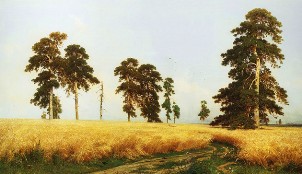 Или из-за черного скелета дерева, обгоревшего во время грозы, нелепо и тоскливо торчащего среди благоухающего золотого великолепия? Минорная нота, явственно звучащая в полотне, как будто напоминает нам о бедах и превратностях жизни, которая ошибочно кажется порой такой идиллической.
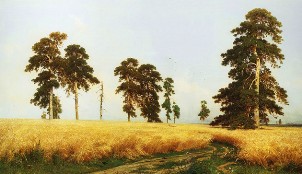 И все-таки основная тема полотна «Рожь» - это вера и мощь в величие природы и в ее способность вознаградить труд человека. Это настоящий гимн художника родной природе, ее плодородию, ее изобилию, величественной и торжественной красоте.
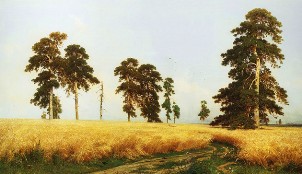